Day 57: The Holy Roman Empire and Charlemagne
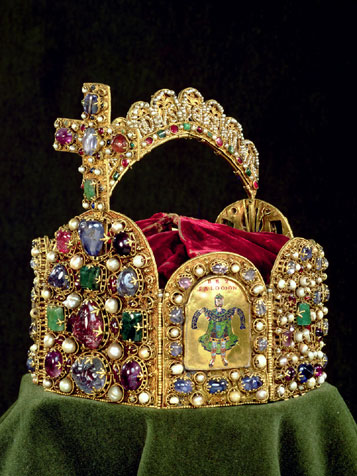 .
Voltaire’s Famous Quote (1756)
“This agglomeration which was called and still calls itself the Holy Roman Empire was neither holy, nor Roman, nor an empire in any way.”
What was the Holy Roman Empire?
Political entity that covered a large portion of Europe
centered on Germany
A.D. 800-1806
History of the Holy Roman Empire
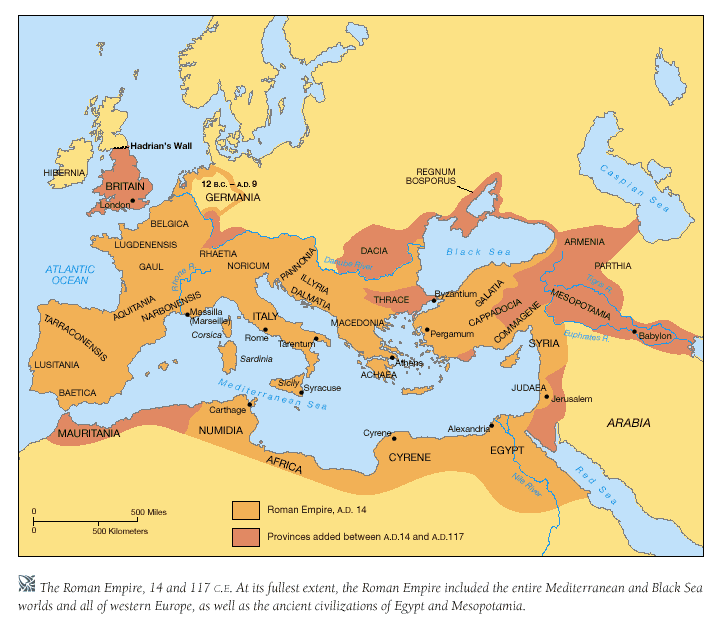 476 – fall of the Roman Empire to Germanic tribes
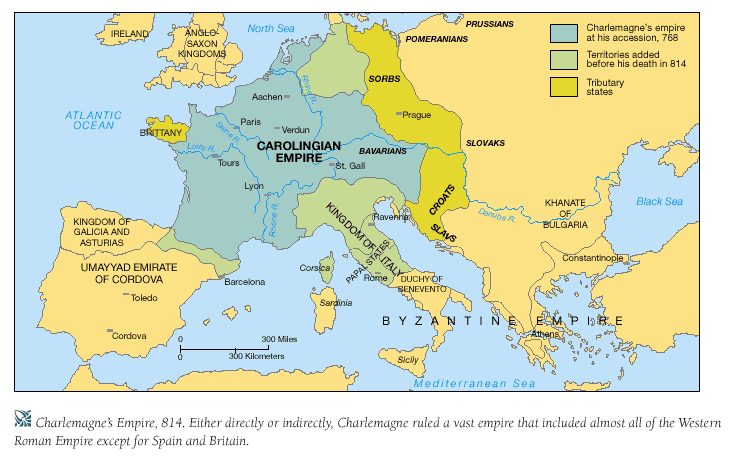 History of the Holy Roman Empire
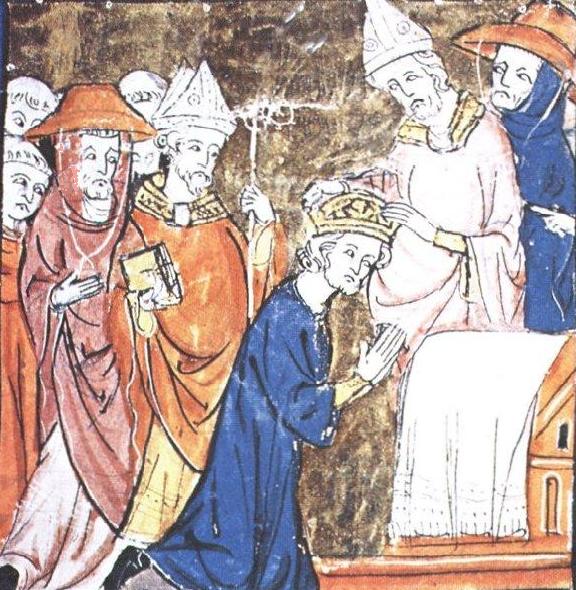 800 – Charlemagne crowned “emperor” by Pope Leo III 
Charlemagne = king of the Franks, a Germanic tribe
Carolingians believe the title of Roman emperor in the west had been suspended, not ended, with Rome’s fall in 476
est. church backing for HRE & Carolingians
What powers did the Holy Roman Emperor have?
Very little … from the later Middle Ages forward his power was mostly symbolic.  Most real legal and administrative power was held in the territorial and municipal levels.
Peace of Westphalia (1648) gave almost complete sovereignty to the ≈300 states of the HRE.  Henceforward the HRE primarily existed in name only.  Habsburg emperors focused on consolidating their own states in Austria, etc.
How does a leader unify a people?
1) Let’s start with Clarenceville….Mr. Nelson

2) Let’s scale up to the State level….Governor Whitmer

3) Let’s scale up to a Federal level….President Trump
Me on the spot Charlemagne was crowned
Christmas Day 800 AD